НАО «Евразийский национальный университет им. Л. Н. Гумилева» 
Факультет «Транспортно-энергетический» 
Кафедра «Стандартизации, сертификации и метрологии»
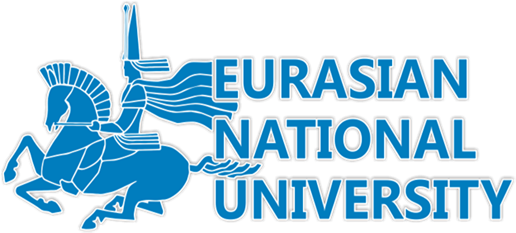 Национальная система стандартизации Республики Казахстан
Астана
2024
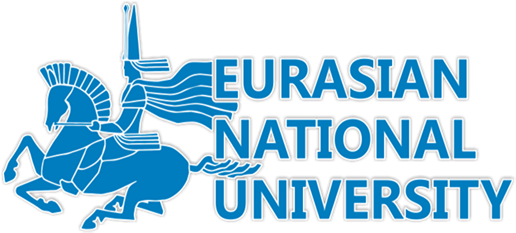 Структура национальной системы стандартизацииСтруктуру национальной системы стандартизации составляют:
1) Правительство Республики Казахстан;        2) уполномоченный орган;        3) государственные органы в пределах своей компетенции;        4) национальный орган по стандартизации;        5) технические комитеты по стандартизации;        6) технические эксперты по стандартизации;        7) физические и юридические лица.
Компетенция Правительства Республики Казахстан в сфере стандартизации
Правительство Республики Казахстан:
    
  1) разрабатывает основные направления государственной политики в сфере стандартизации и организует их исполнение;
  2) определяет национальный орган по стандартизации.
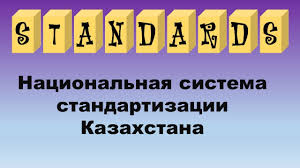 Компетенция уполномоченного органа
К компетенции уполномоченного органа относятся:
      1) формирование и реализация государственной политики в сфере стандартизации и организация ее осуществления;
      2) осуществление межотраслевой координации деятельности государственных органов, физических и юридических лиц в сфере стандартизации;
      3) подача представления в Правительство Республики Казахстан для определения национального органа по стандартизации;
      4) представление интересов Республики Казахстан в международных и региональных организациях по стандартизации;
      5) определение порядка разработки национального плана стандартизации;
      6) утверждение национального плана стандартизации;
      7) утверждение национальных стандартов (за исключением военных национальных стандартов), национальных классификаторов технико-экономической информации, рекомендаций по стандартизации, а также изменений к ним;
      8) определение порядка разработки, согласования, экспертизы, утверждения, регистрации, учета, изменения, пересмотра, отмены и введения в действие национальных стандартов (за исключением военных национальных стандартов), национальных классификаторов технико-экономической информации и рекомендаций по стандартизации;
Компетенция уполномоченного органа
9) определение порядка формирования, ведения и сопровождения единого государственного фонда нормативных технических документов, а также распространения копий нормативных технических документов, официальных изданий;
9-1) организация и координация работы единого государственного фонда нормативных технических документов;
10) определение порядка создания и ведения депозитария классификаторов технико-экономической информации;      11) определение порядка применения национальных, межгосударственных стандартов и национальных классификаторов технико-экономической информации в нормативных правовых актах;      12) определение порядка применения международных, региональных стандартов (в том числе согласования, введения в действие и отмены на территории Республики Казахстан межгосударственных стандартов) и стандартов иностранных государств, классификаторов технико-экономической информации международных организаций по стандартизации, классификаторов технико-экономической информации, правил и рекомендаций по стандартизации региональных организаций по стандартизации, классификаторов технико-экономической информации, правил, норм и рекомендаций по стандартизации иностранных государств;
Компетенция уполномоченного органа
13) определение порядка создания, работы и ликвидации технических комитетов по стандартизации;14) организация анализа и разработки национальных стандартов (за исключением военных национальных стандартов) и межгосударственных стандартов;15) проведение работ по включению национальных стандартов в перечни стандартов к соответствующим техническим регламентам Евразийского экономического союза;16) осуществление иных полномочий, предусмотренных настоящим Законом, иными законами Республики Казахстан, актами Президента Республики Казахстан и Правительства Республики Казахстан.
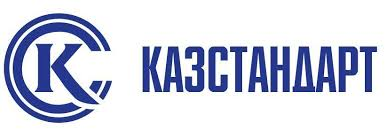 Спасибо за внимание!